Новые возможности реализации инвестиционных проектов в условиях нестабильной экономической ситуации
Основные этапы исполнения инвестиционного соглашения. 
Типовые ошибки при его исполнении
Управление по работе 
с субъектами РФ 
ОАО «Сбербанк России»

Оргкомитет Конкурса 
«Ежегодная общественная премия 
«Регионы – устойчивое развитие»
Курлович Мария
Инвестиционное соглашение (шаги Участников на каждом Этапе)
1
Этап 2
Этап 3
Этап 1
Организационный:
Проектирование и планирование:
Строительство объекта:
Согласование контрагентов по проекту (между Инвестором и Инициатором проекта) Заключение гражданско-правовых документов
Расчет долей участия  со-инвестора и Инициатора проекта в Уставном капитале Спецкомпании  из расчета ранее понесенных затрат сторонами
Приобретение векселей на сумму уплаты процентов 
Подписание Дополнительного соглашения к инвестиционному соглашению
Подписание Приложений к Инвестиционному соглашению:
Перечень работ и объектов, создаваемых по настоящему Соглашению
Общий технологический процесс и Схема планировочной организации земельных участков
    Подписание всеми сторонами Акта выполнения Этапа 2
Вхождение со-инвестора в Уставный капитал общества
Подписание Спецкомпанией кредитного договора
Разработка ПСД (Приложение к ИС)
Создание Спецкомпании (Открытие р/с в ГОСБ) (Приложение к ИС)
Создание Координационного совета (Приложение к ИС)
Заключение Спецкомпанией  Генерального соглашения на выполнение функций технического заказчика (Приложение к ИС)
Приобретение Спецкомапнией векселей Банка на период проектирования 
Подача документов в ОСВ Субъекта РФ (государственная поддержка) 
Подписание Акта исполнения Этапа 1
СМР
Поставка, монтаж, запуск  оборудования
Ввод объекта в эксплуатацию
Этап 4
Заключительный:
Эксплуатация объекта
Возврат долгового финансирования Банку
Возврат средств со-инвестору
Выход на показатели проекта
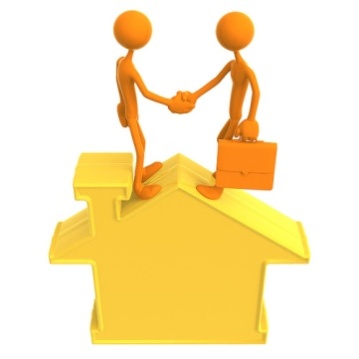 Процессы Инвестиционного Соглашения (Этап 1  Этап 2)
2
«Альбом форм» согласно  п.5.4.3 Схемы взаимодействия
3
Договора и контракты Технического заказчика (генерального подрядчика)
Разработанная проектно – сметная документация, положительная экспертиза проекта, сводный сметный расчет, прошедший процедуру экспертизы
Юридически и финансовые документы по Спецкомпании и произведенные затратах по проекту всеми сторонами
Документы по рынку сбыта планируемой к производству продукции
Заключение Спецкомпанией генерального соглашения на выполнение функций технического заказчика.
(проект соглашения - Приложение №12 к инвестиционному соглашению)
Этапы реализации проекта
Календарный график по выполнению работ
График финансирования выполнения работ
Договора с контрагентами по проекту
Спецификация технологического оборудования
Пакет документов, подтверждающий соответствия Спецкомпании и/или Инициатора проекта на получения средств государственной поддержки 
Пакет документов подтверждающий статус Инициатора проекта / Спецкомпнии на получения средств государственной поддержки
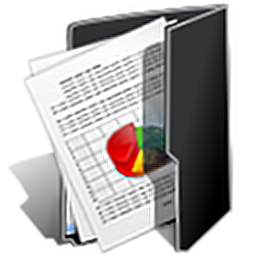 Формирование пакета документов согласно п.5.4.3. 
Схемы взаимодействия 
«Альбома форм»
Формирование  Оргкомитетом пакета документов согласно «Альбома форм» согласно  п.5.4.3 Схемы взаимодействия
4

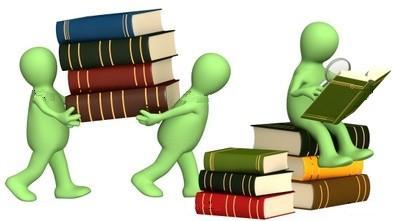 



Затраты Инициатора проекта и Со-инвестора по Проекту (структура затрат)
5
Распределение затрат при разработке проектно-сметной  документации (ПСД включая ИРД)
Распределение затрат участников при формировании уставного капитала  Спецкомпании
Затраты на разработку исходно - разрешительной документации для проектирования
Ранее понесенные затраты (включая затраты на разработку ПСД) 
 Инициатора проекта
Ранее понесенные затраты (включая затраты на разработку ПСД)
 Со-инвестора
Затраты Со-инвестора в разработке ПСД (стадия "П" и стадия "РД«)
Инициатор проекта
Денежные 
средства 
(10% минус затраты на разработку ПСД)
 Инициатора проекта
47% 
от общей стоимости затрат на разработку ПСД
Затраты Инициатора в разработке   (стадия "П" и стадия "РД") проекта
Денежные средства (30% минус затраты на разработку ПСД)
 Со-инвестора
53% 
от общей стоимости затрат на разработку ПСД
Ранее понесенные затраты
(кроме затрат на разработку ПСД) 
 Инициатора проекта
Шаги при создании  Инициатором проекта Спецкомпании
6
Формирование пакета документов по создаваемой Спецкомпании для подачи на регистрацию по месту реализации инвестиционного проекта:
Учредитель 1 (Инициатор проекта 99%)
Учредитель 2 (Физическое лицо, заинтересованное в реализации проекта 1%)
Подача документов в орган государственной регистрации
Получение документов по зарегистрированной Спецкомпании из органа государственной регистрации 

Уточнение наименование ГОСБ для открытия расчетного счета (у сотрудника Оргкомитета)
Открытие расчетного счета в ГОСБ

Предоставление документов в Оргкомитет, подтверждающих регистрацию Спецкомпании и открытия расчетного счета
Размещение средств на расчетном счета Спецкомпании для реализации проекта (Инициатора проекта)

Производить расчеты с контрагентами по проекту с расчетного счета Спецкомпании
Основные мероприятия при разработке ПСД
7
ОСНОВНЫЕ МЕРОПРИЯТИЯ

Выезд проектировщика на местность

Разработка 
«Задания на проектирование»
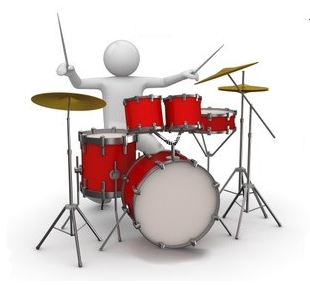 Разработка 
«Сметы на проектирование» (согласно справочника базовых цен)

Разработка 
«Календарного графика выполнения работ»

Подписание Дополнительного соглашения к Договору на разработку ПСД с указанием стоимости работ на основе Сметы на проектирование

Исполнение 
Договора на разработку ПСД
в сроки, установленные в Инвестиционном Соглашении
Получение положительного заключения экспертизы по проекту (включая сводный сметный расчет)

Курлович Мария Юрьевна

Руководитель отдела анализа инвестиционных проектов 
Организационный комитет Конкурса 
"Ежегодная общественная премия «Регионы - устойчивое развитие»
 
Тел. раб. (495) 236-7-36
Тел. моб. (926) 136-11-12
kurlovich@infra-konkurs.ru 
www.infra-konkurs.ru